“EL  VERDADERO ESPÍRITU DE AYUNO”
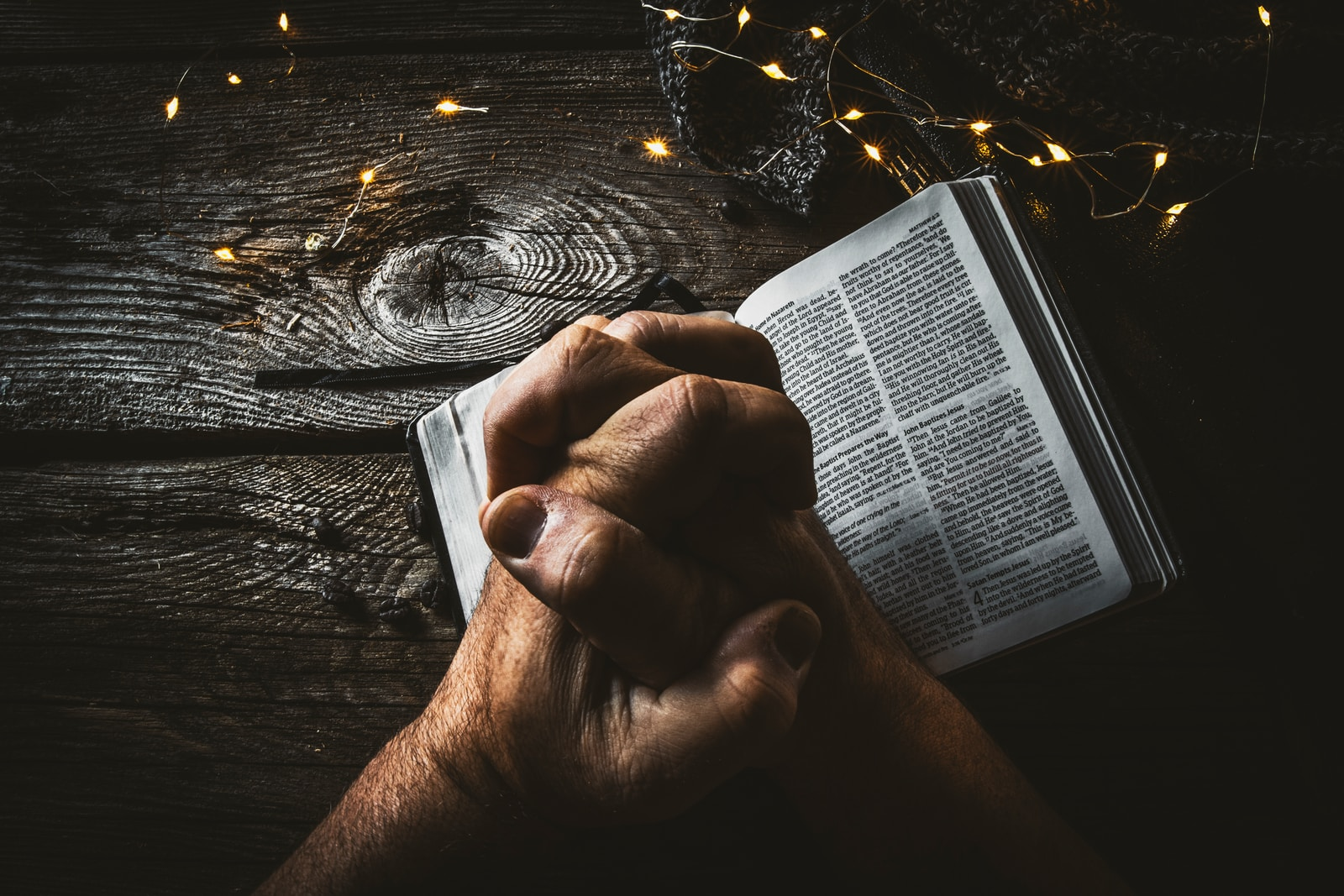 ESCUELA SABÁTICA
IGLESIA ADVENTISTA DEL  7° DÍA
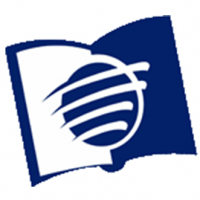 SERVICIO DE CANTO
#193 “Dios nos ha dado promesa”, #194 “Vive en mí”, #280 “Ser semejantes a Jesús”
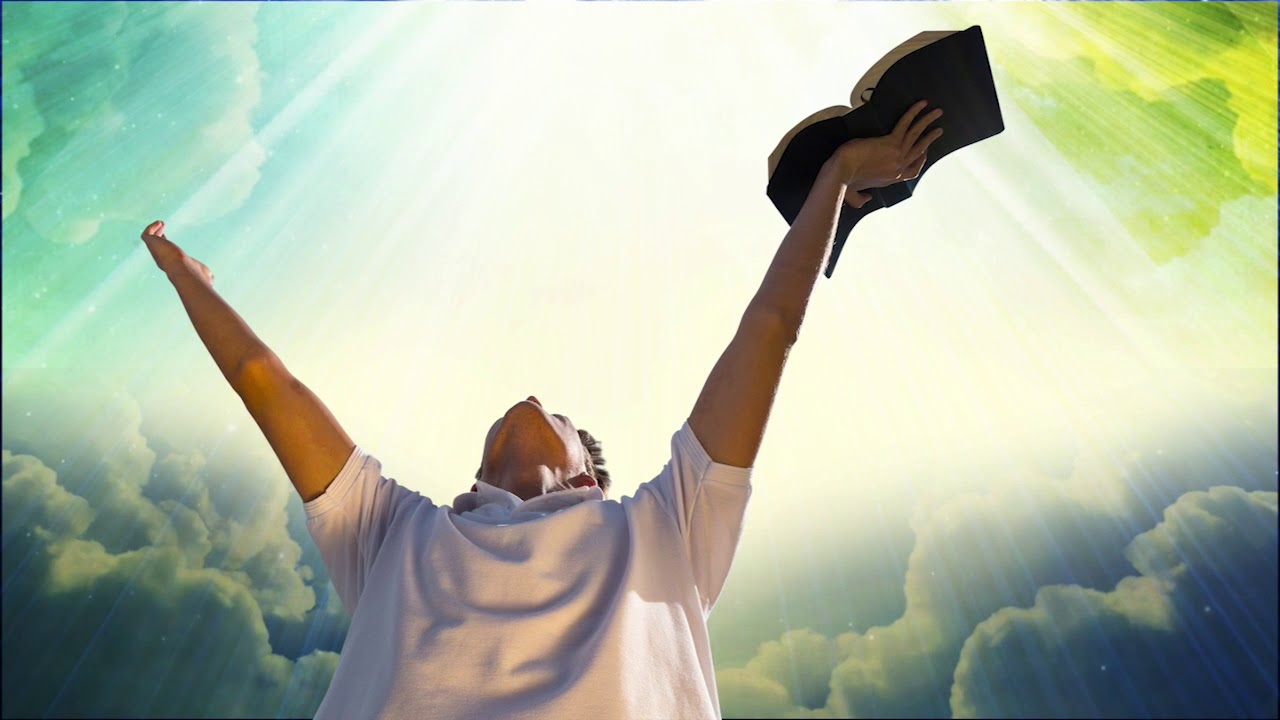 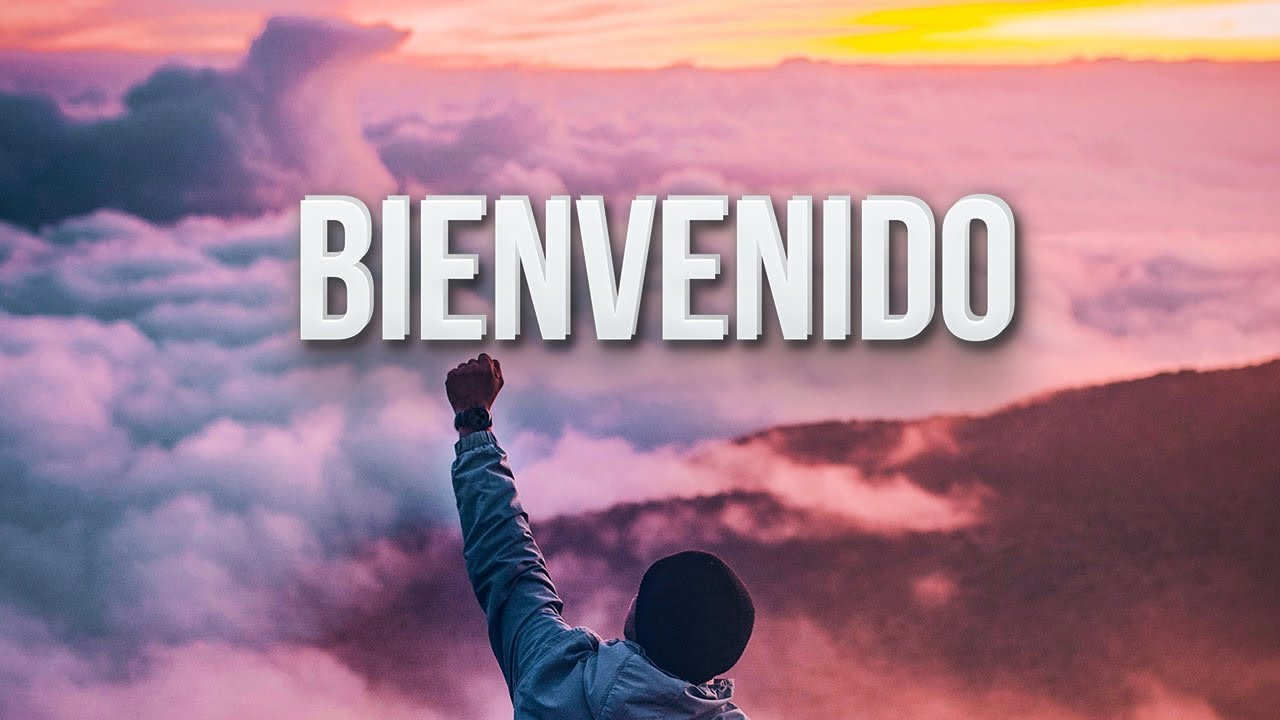 IGLESIA ADVENTISTA DEL 7° DÍA
En esta mañana damos la bienvenida a personajes bíblicos que nos hablarán de la importancia del ayuno y oración. El rey Josafat, la reina Esther, 
el escriba Esdras, el copero Nehemías.
ORACIÓN DE RODILLAS
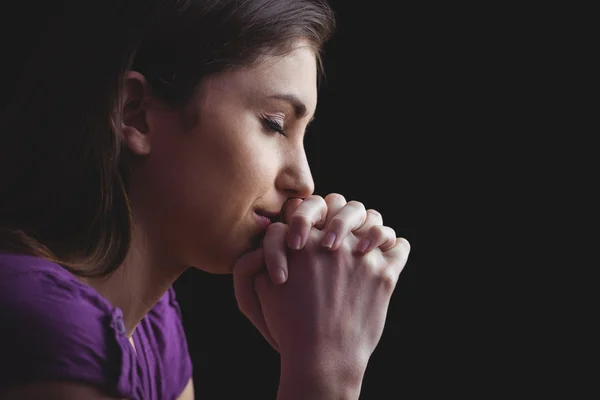 LECTURA BÍBLICA
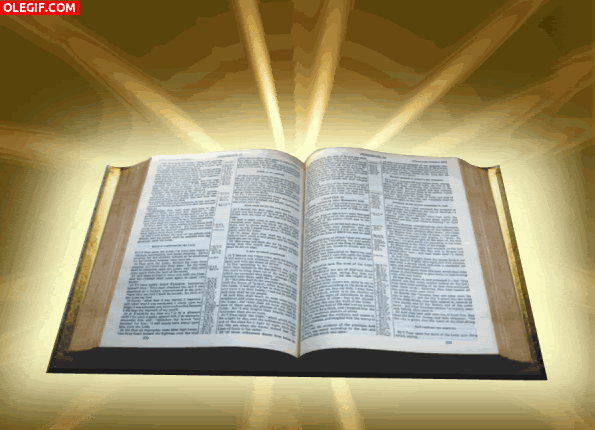 Busquemos en nuestras Biblias Joel 2:12; 
Por eso pues, ahora, dice Jehová́, convertíos a mí con todo vuestro corazón, con ayuno y lloro y lamento.
PROPÓSITO
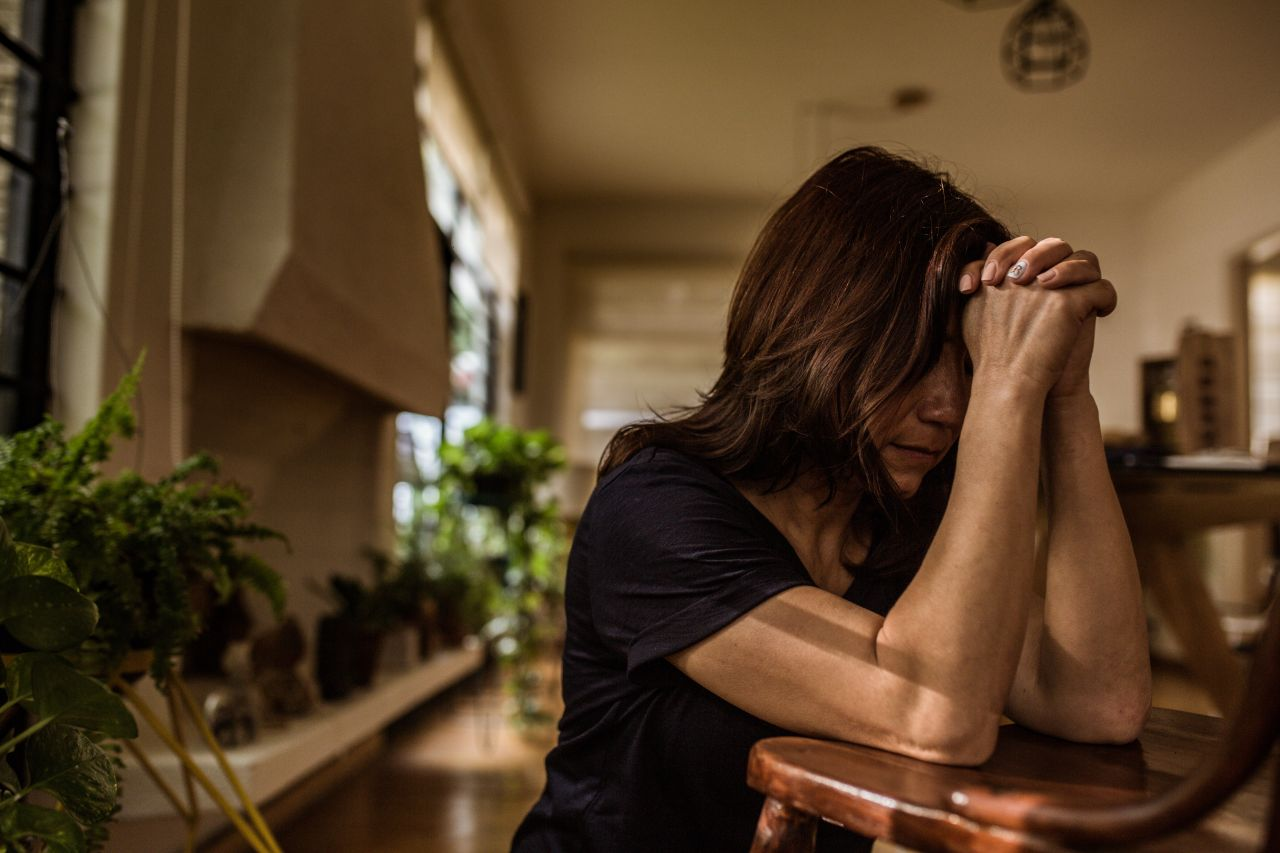 COMPRENDER LA IMPORTANCIA DEL AYUNO Y LA ORACIÓN PARA ACERCARNOS A DIOS Y ENFRENTAR
LOS MOMENTOS DIFÍCILES EN LA VIDA DE UN CRISTIANO
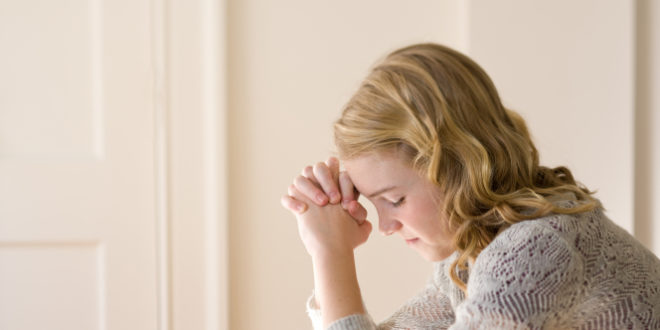 “El espíritu del ayuno y la oración verdaderos es el espíritu que entrega la mente, el corazón y la voluntad a Dios”
 (Consejos sobre el régimen alimenticio, p. 224).
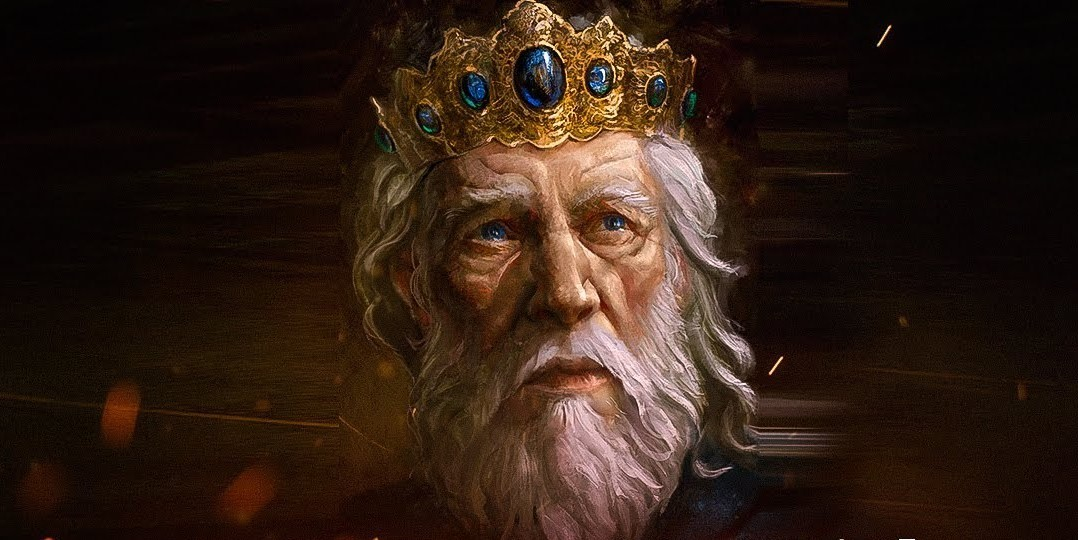 Apreciado Rey Josafat de acuerdo a su experiencia, ¿qué consejo nos da sobre el ayuno?
REY JOSAFAT
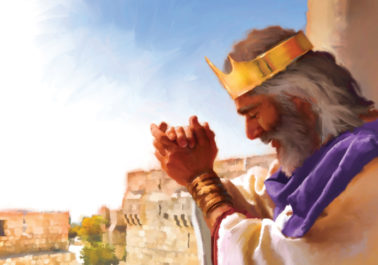 Cuando llegué al reino de Juda busqué al Señor y pedí a los príncipes y levitas enseñar la ley en todo el reino, 
el Señor prosperó mi reinado. Cierto día los reinos de Moab y Amón nos declararon la guerra, era una gran multitud y tuve 
miedo; y humillé mi rostro para consultar a Jehová e hice pregonar ayuno a todo el reino.
HIMNO DE ALABANZA
#376 “DULCE ORACIÓN”
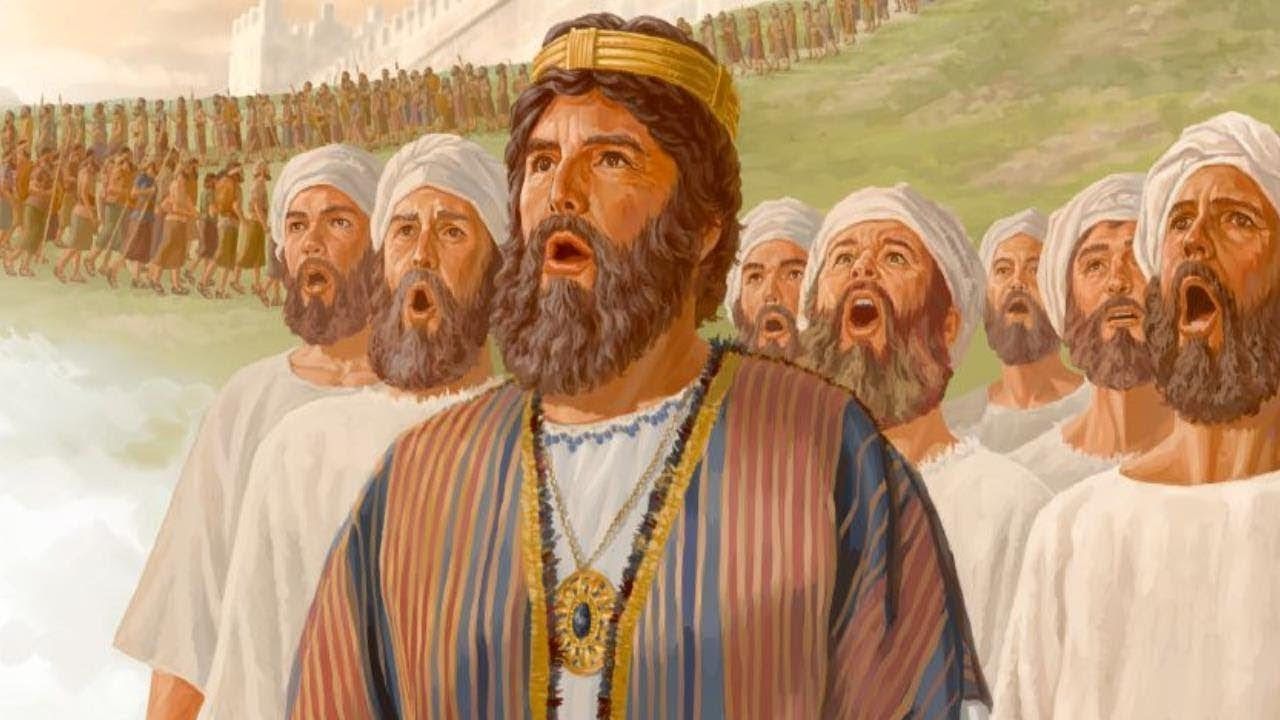 Dios nos liberó de manos de 
nuestros enemigos. Cantamos alabanzas a Dios y glorificamos a Jehová porque para siempre es su misericordia. Les invito 
a cantar y glorificar el nombre de nuestro Dios.
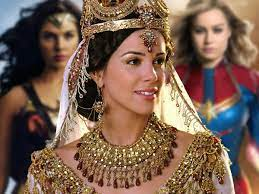 Con nosotros se encuentra la reina Esther. Quien pasó un momento muy difícil cuando ella y su pueblo 
peligraban la vida en tiempos del rey Asuero y el malvado Amán, cuéntenos reina Esther, cómo Dios les ayudó.
REINA ESTHER
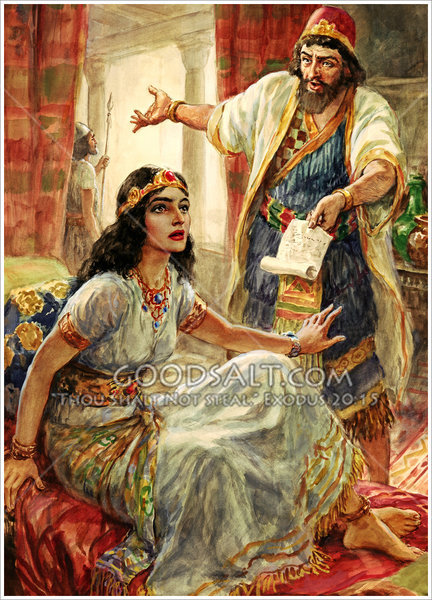 Fue un momento crucial para mí y mi pueblo, enfrentamos una sentencia de muerte irrevocable, hasta ahora, nadie sabía que mi linaje era de los judíos, siendo la esposa del poderoso rey Asuero y reina de Persia, 
recibo un mensaje de 
mi tío Mardoqueo, que debía interceder por mi pueblo ante el Rey.
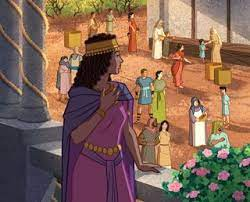 Tuve mucho miedo, fue entonces que convoqué a todos los judíos que ayunaran por mi durante tres días que mis doncellas y yo haríamos lo mismo. Dios en su misericordia nos dio gracia ante el Rey y nos liberó de manos de nuestros enemigos.
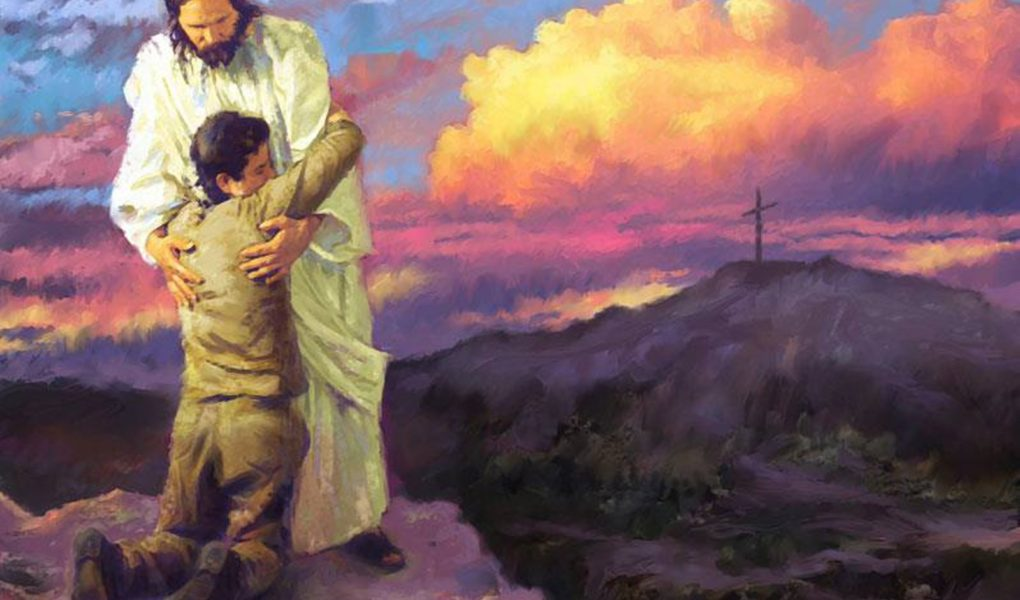 Dios desea que todos los que estamos aquí lo busquemos y 
entreguemos nuestras adversidades en sus manos a través del ayuno y la oración.
NUEVO HORIZONTE
EVANGELISMO
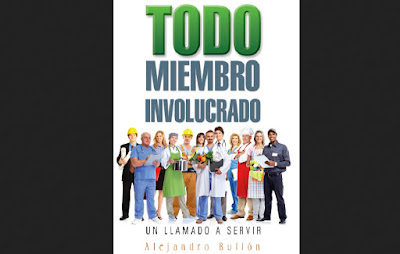 LOS MAESTROS DE LA ESCUELA SABÁTICA, LOS MEJORES MOTIVADORES EN EL 
CUMPLIMIENTO DE LA MISIÓN
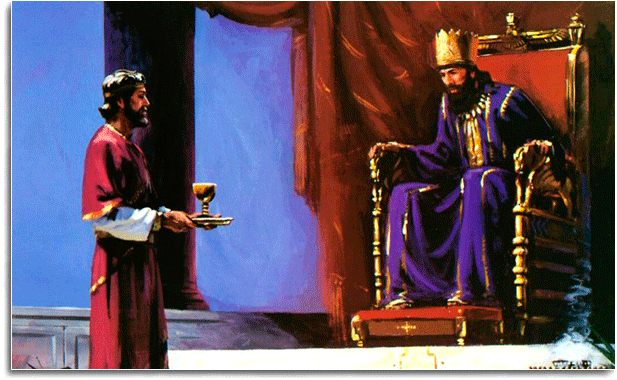 Tenemos a Nehemías quien fue el copero del rey en los tiempos de los reyes de medos y persas, dinos Nehemías qué experiencia vivió en aquellos tiempos.
NEHEMÍAS
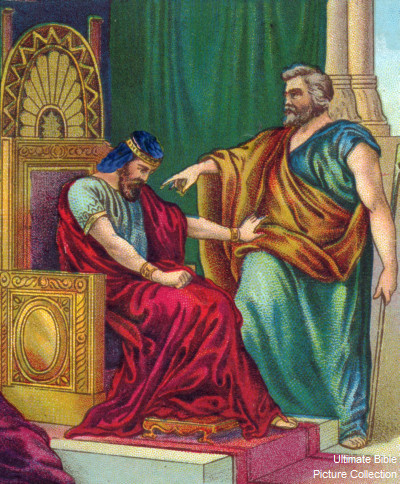 Estando en Susa capital del reino, vino Hanani con unos varones de Juda, y les pregunté por los que habían escapado de la cautividad y por Jerusalén.
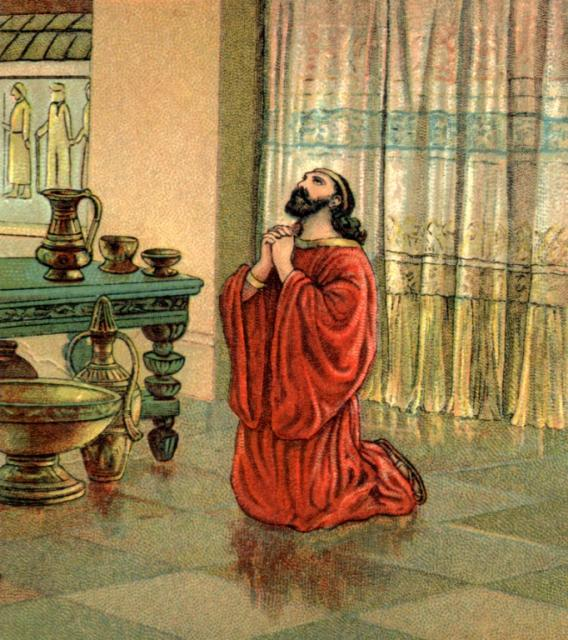 Cuando escuché el informe, de las murallas de Jerusalén derribadas y sus puertas quemadas, me senté, lloré e hice duelo por algunos días, ayuné y oré delante del Dios de los cielos, para que me concediera 
gracia delante del rey.
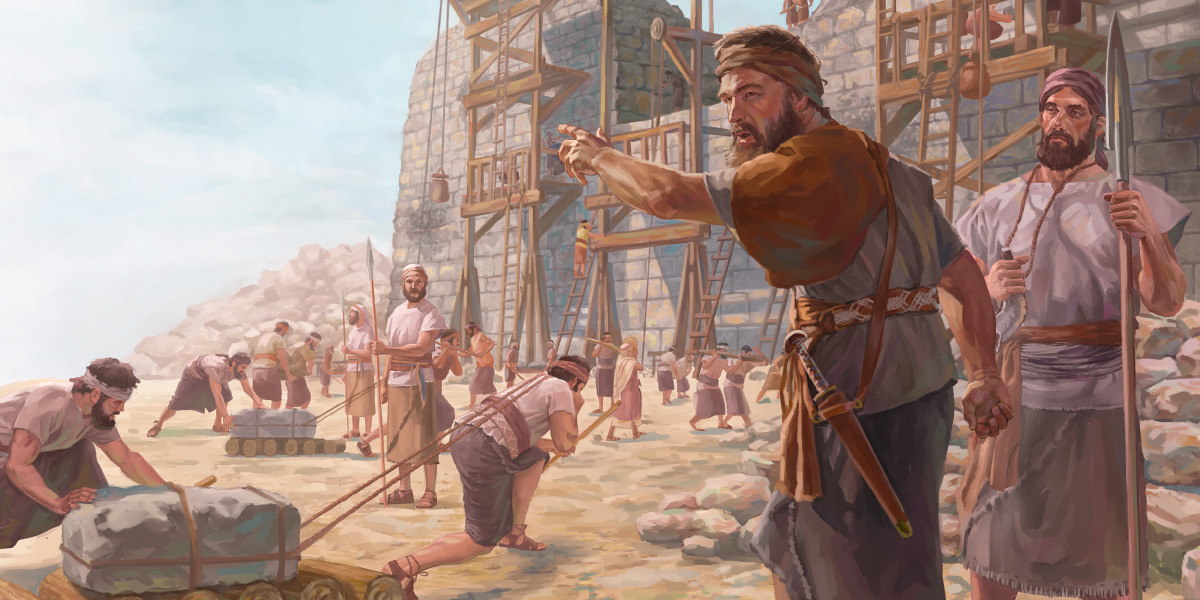 Dios intervino y usó las influencias del mismo rey Artajerjes y me envió a Jerusalén con suficientes 
recursos y cartas para reconstruir las murallas de Jerusalén, mi hogar.
HIMNO ESPECIAL
Adoremos al Señor juntos con las estrofas del himno #382 “A solas al huerto yo voy”
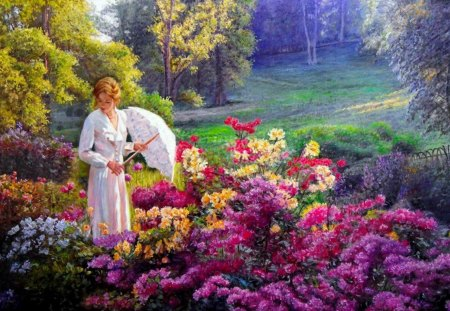 Grande es la misericordia del Señor.  Nehemías, muchas gracias por la linda experiencia que nos comparte.
ESDRAS
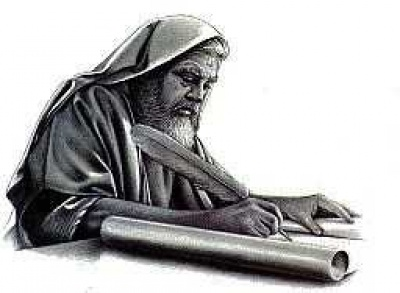 Cuando los reyes persas nos dieron la oportunidad de volver a Jerusalén y reconstruir tuvimos muchos adversarios 
y en lugar de pedir tropas y gente de a caballo que nos defendiera del enemigo en el camino, convoqué ayuno allí junto al rio Ahava para solicitar a Dios un buen viaje y el Señor bendijo y consagró nuestras vidas.
MISIONERO MUNDIAL
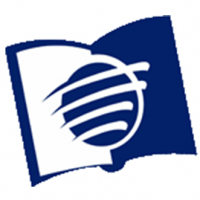 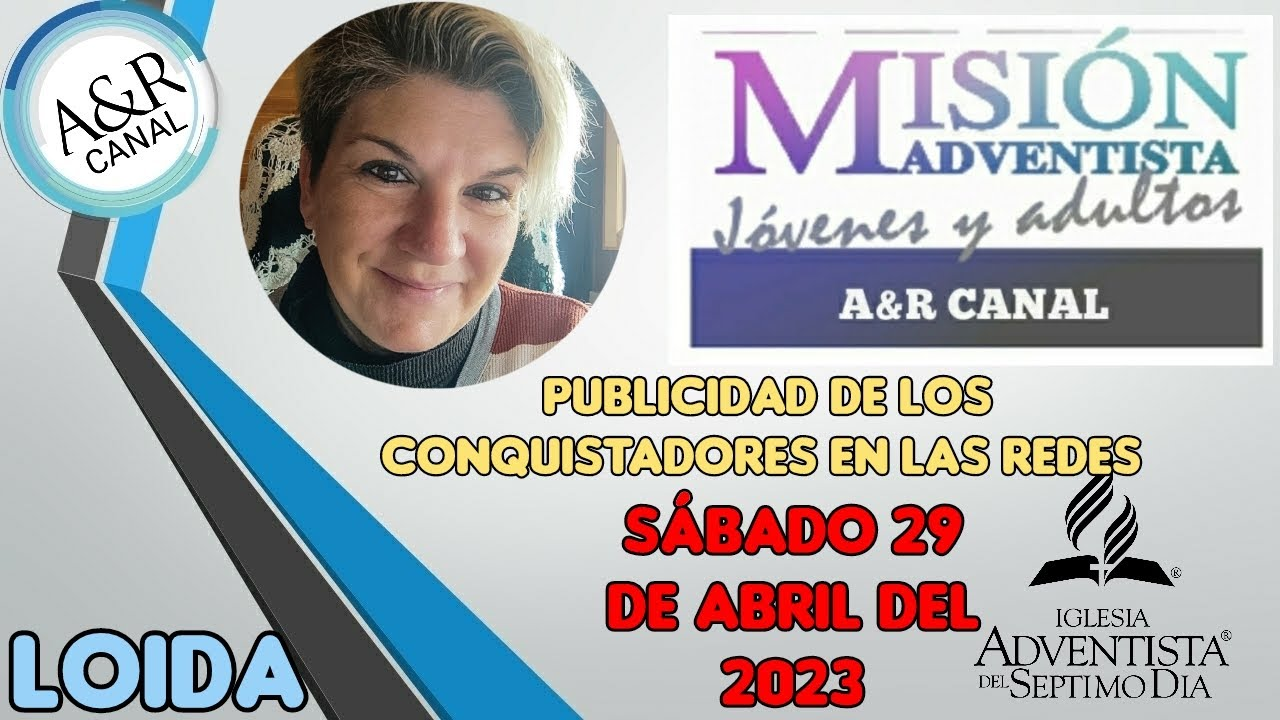 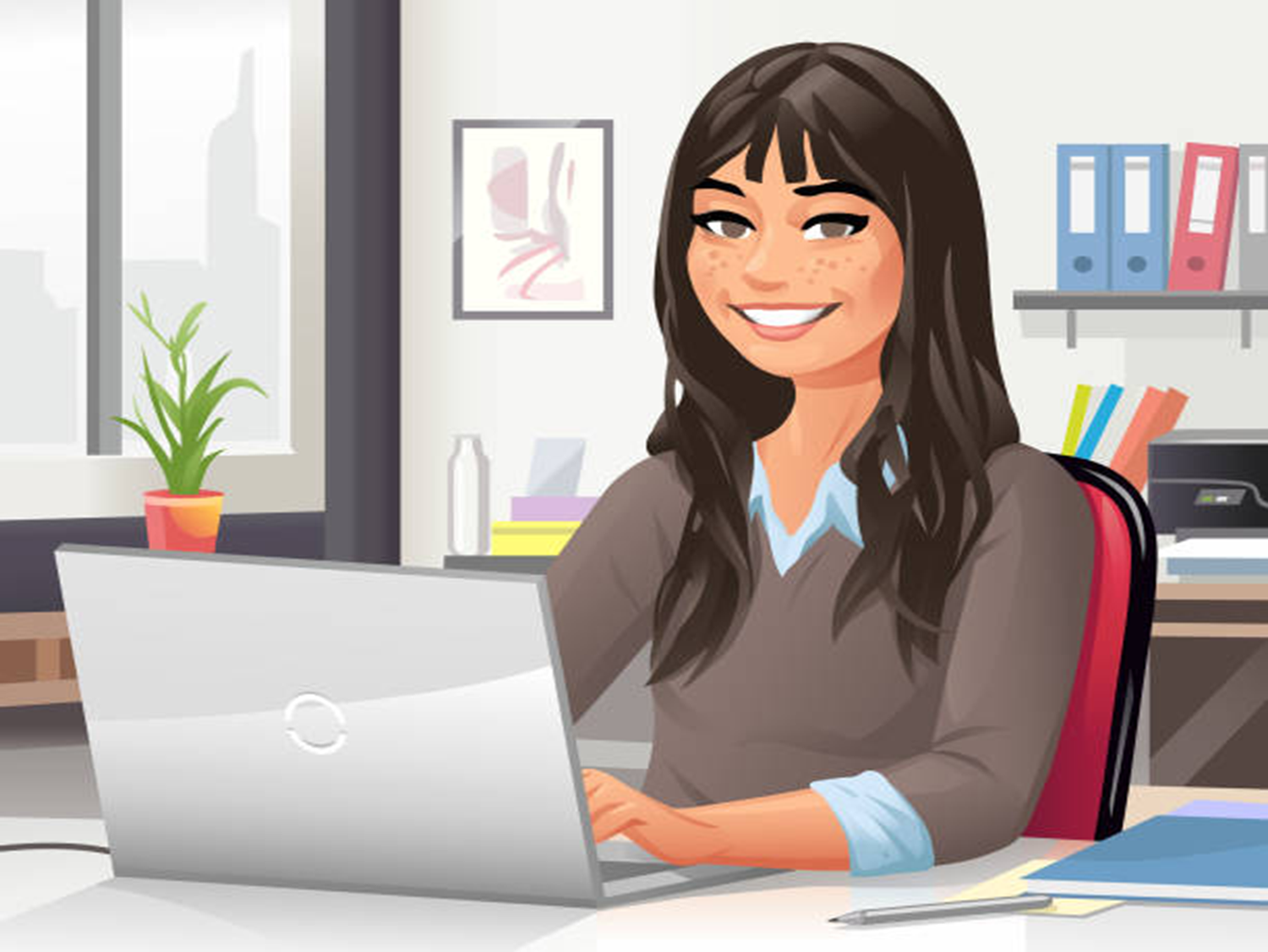 INFORME
SECRETARIAL
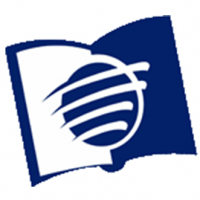 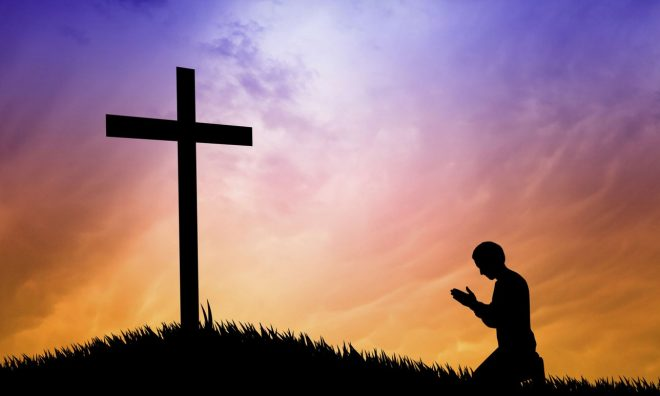 “Los hombres necesitan pensar menos en lo que comerán y beberán, en el alimento temporal, y mucho más con respecto al alimento celestial, que dará́ tono y vitalidad a toda la experiencia religiosa” (CRA p. 106).
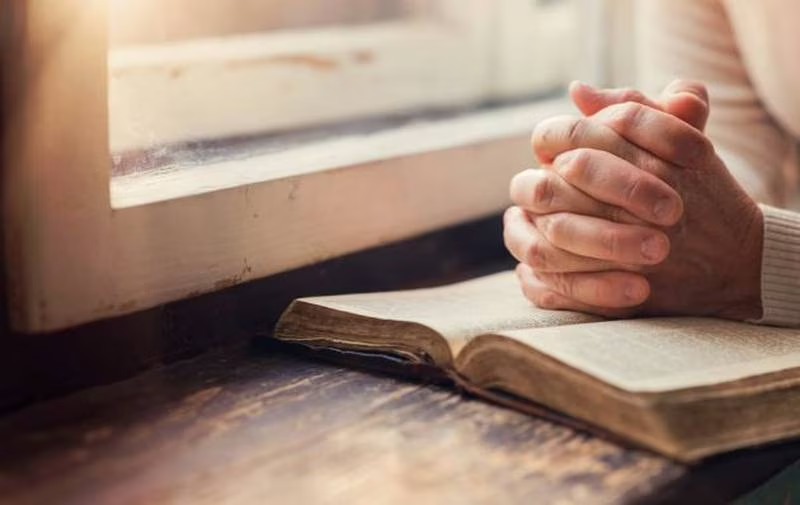 Qué privilegio escuchar esta mañana experiencias de personajes bíblicos que practicaron el ayuno y oración 
como un recurso de la búsqueda de la voluntad e intervención de Dios. Gracias Rey Josafat, Reina Esther, Nehemías y 
Esdras. No esperemos estar en crisis para ir a Dios en busca de su rostro.
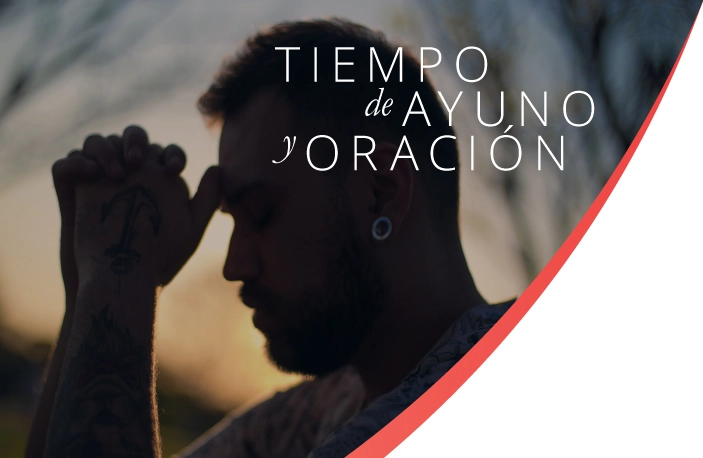 “De ahora en adelante, hasta el fin del tiempo, los hijos de Dios debieran ser más fervientes y más despiertos, y no confiar en 
su propia sabiduría, sino en la sabiduría de su Caudillo. 
Ellos debieran dedicar días especiales al ayuno y la oración” (Ibíd., p. 223).
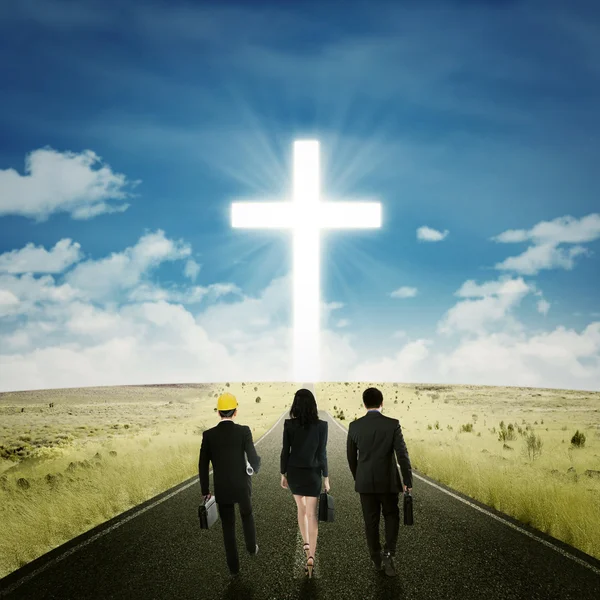 “La sabiduría de ningún instrumento humano es suficiente para trazar planes y proyectos en este tiempo. 
Exponed cada plan delante de Dios con ayuno, y humillando el alma delante del Señor Jesús, y encomendad vuestros 
caminos al Señor.
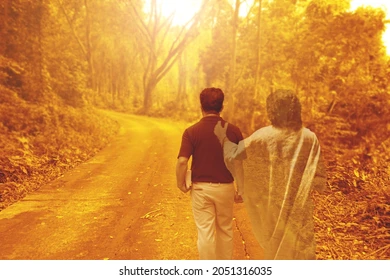 La promesa segura es que él dirigirá vuestras sendas. Él posee recursos infinitos” 
(Mensajes selectos, t. 2, p. 418)
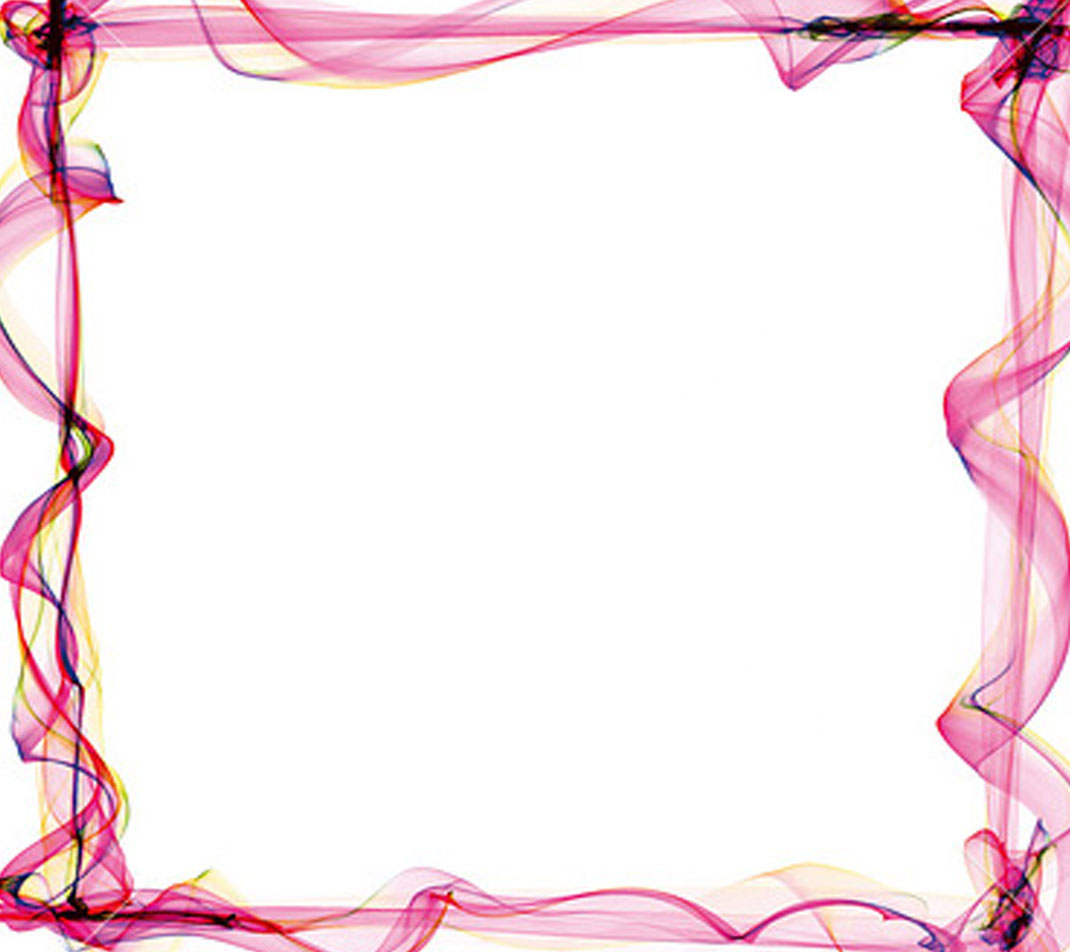 “Dios ha dispuesto que los que asumen responsabilidades se reúnan a menudo para consultar unos con otros y orar fervientemente pidiendo la sabiduría que solo él puede impartir. Unidos, presentad a Dios vuestras dificultades… 
Que los hermanos se unan en ayuno y oración para obtener la sabiduría que Dios ha prometido otorgar liberalmente” (Consejos 
sobre el régimen alimenticio, p. 222).
VERSÍCULO  PARA MEMORIZAR
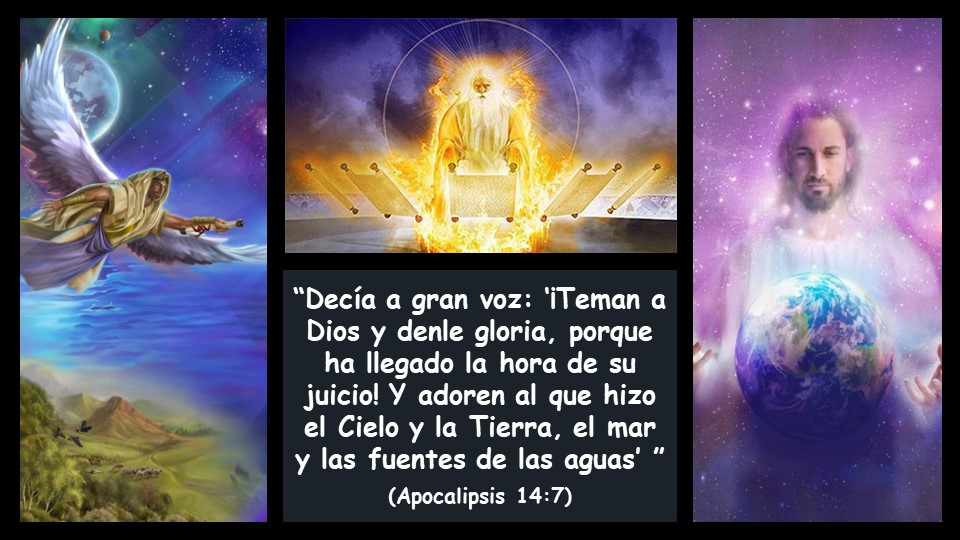 REPASO DE LA LECCIÓN # 5
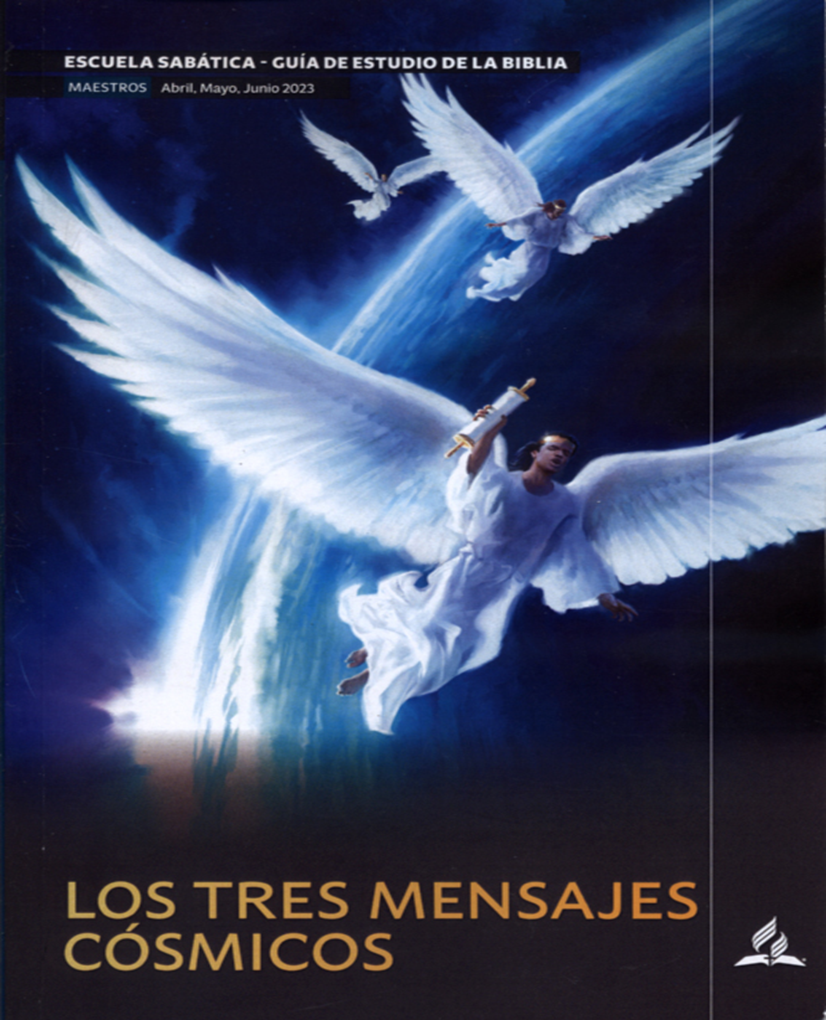 L
LA BUENA NOTICIA
DEL
JUICIO
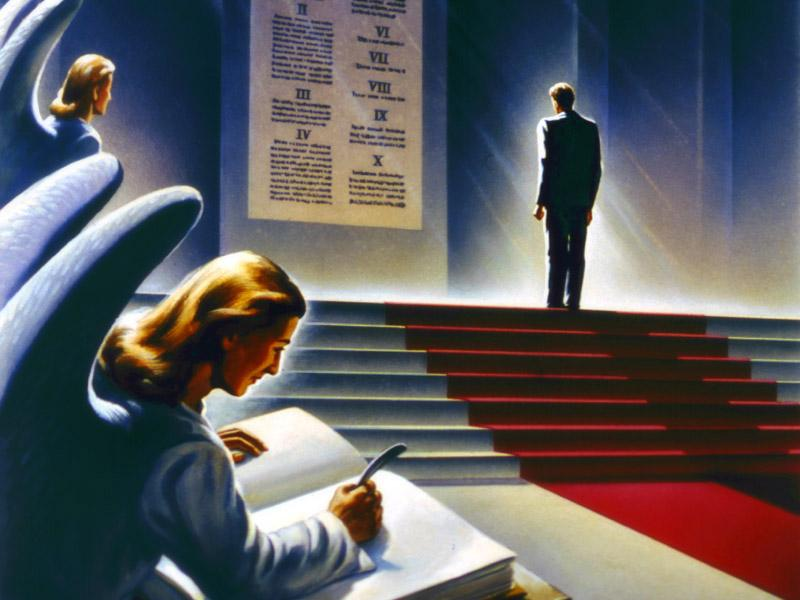 HIMNO FINAL
#378 “¡OH QUÉ AMIGO NOS ES CRISTO!”.
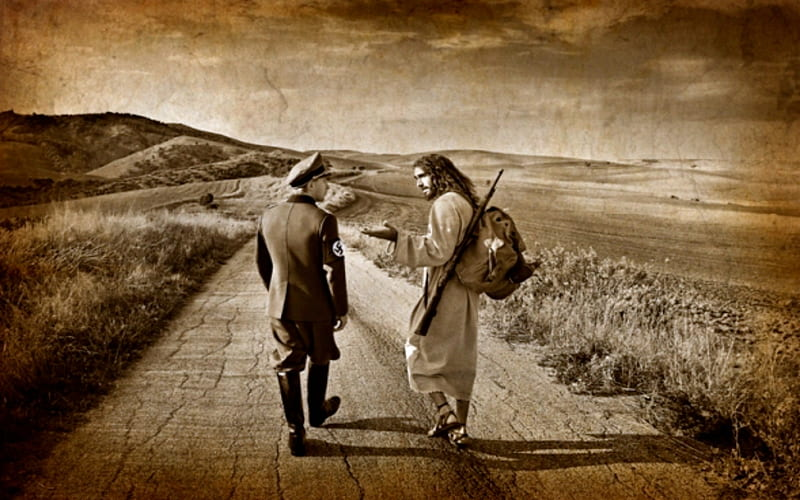 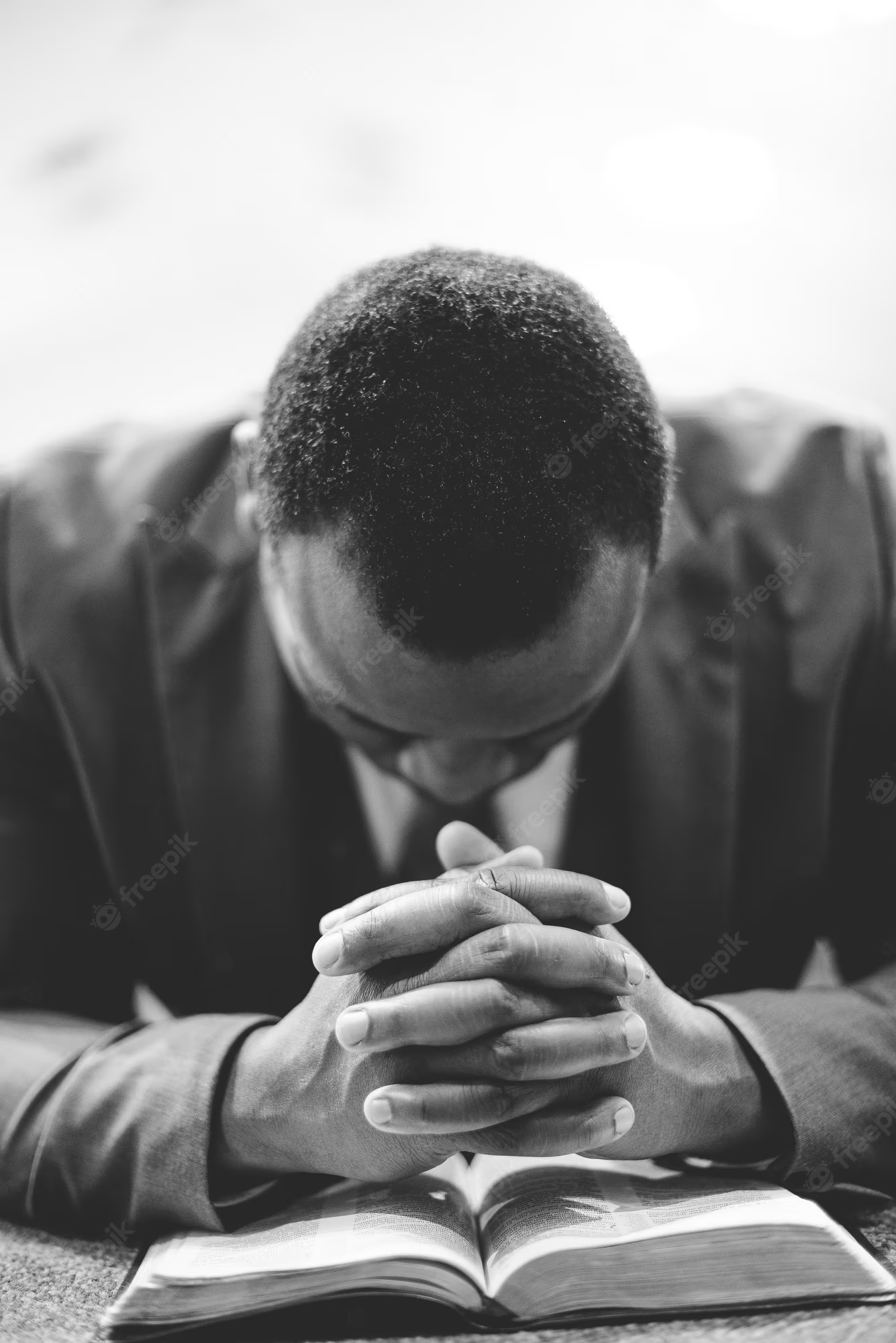 O R A C I Ó N   F I N A L
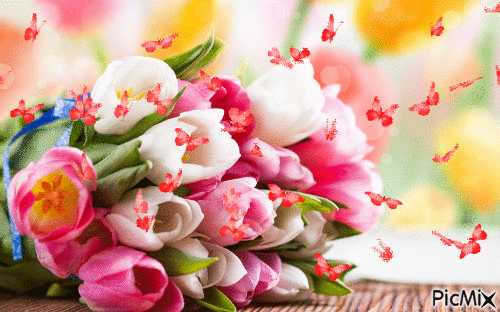 FELIZ SÁBADO